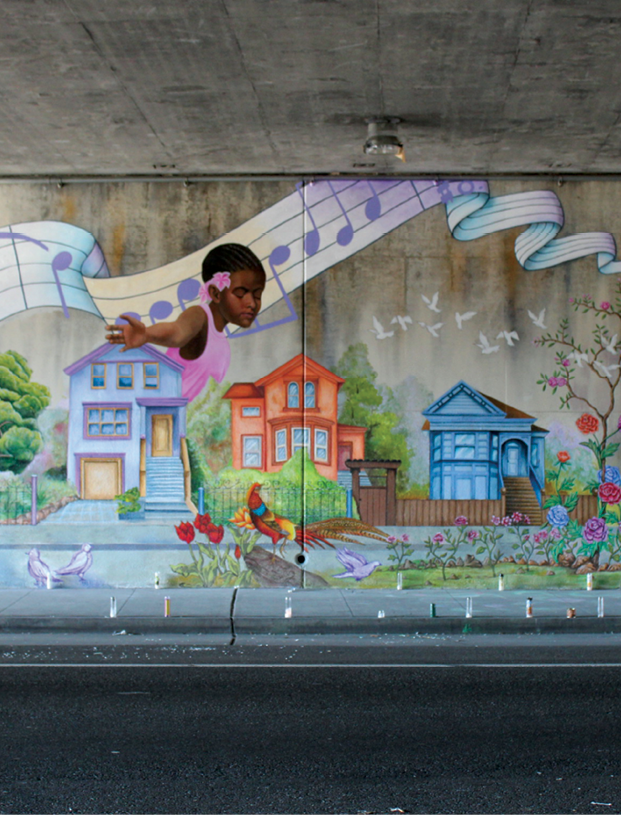 Kalima Rose & Axel Santana
plcylk.org/culturalequity
Cultural Equity Planning Tool
Kalima Rose & Axel Santana
PolicyLink
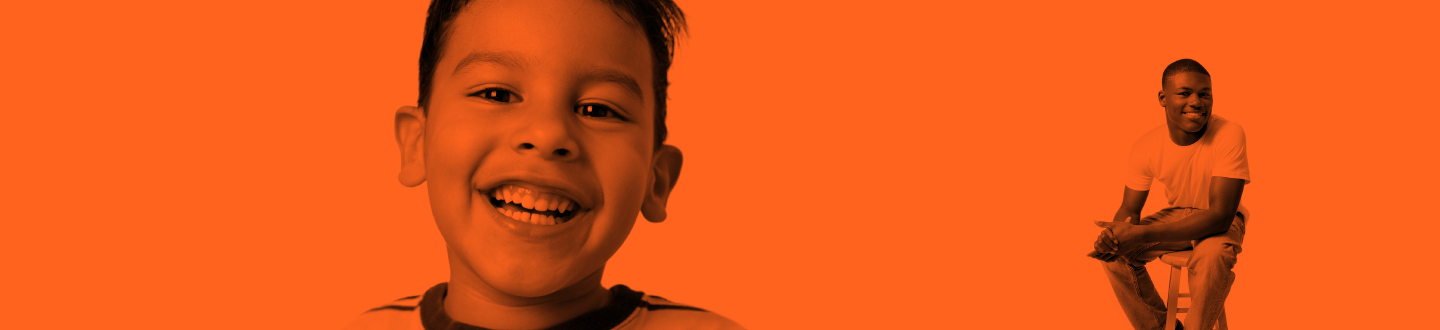 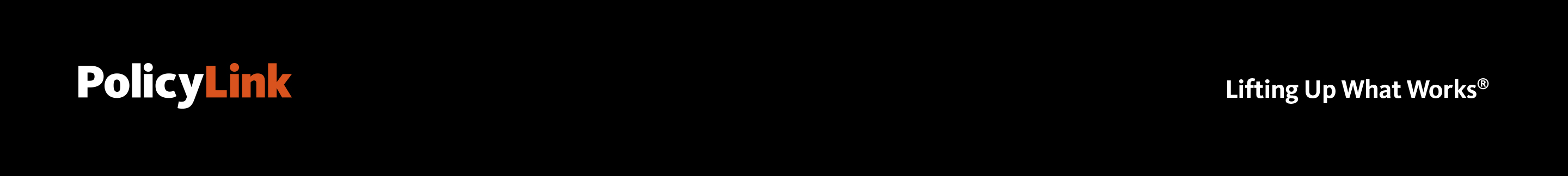 Safe & Affordable
Use federal, state and local policy to drive and increase investments in communities with Clean Water Act violations or unaffordable drinking water or lack of public water services

Evaluation strategy: # of new investments in water infrastructure for share of our population (27M?) in communities with Clean Water Act violations
Evaluation strategy: # of policies establishing water affordability programs directed at residents below 200% of poverty.
Evaluation strategy:  # new schools districts that prioritize clean drinking water in their modernization plans
Result: Safe and affordable water service for 100 million economically vulnerable residents to meet their needs
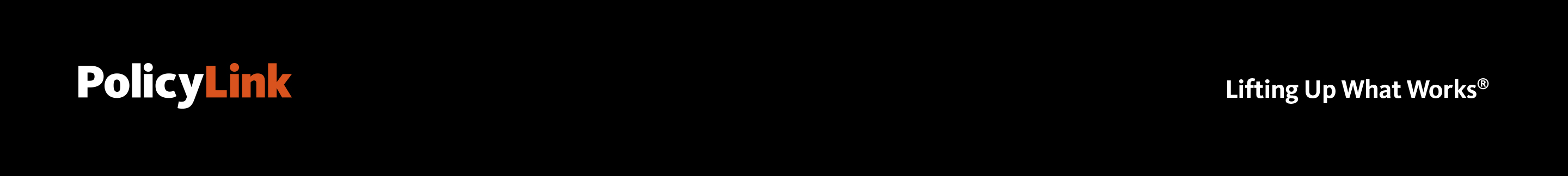 Evaluation strategy: # of policies passed to build resilience of the most vulnerable to climate related sea level rise (13M), drought (TBD), & storm flooding (100M)

Evaluation strategy: # of local and state jurisdictions that adopt or effectively implement targeted hire or DWMBE procurement in water systems design, construction, operations and maintenance.
Climate Resilience & Economic Opportunities
Result: Water infrastructure investments build climate resilience and expand economic opportunities for 100m vulnerable residents.
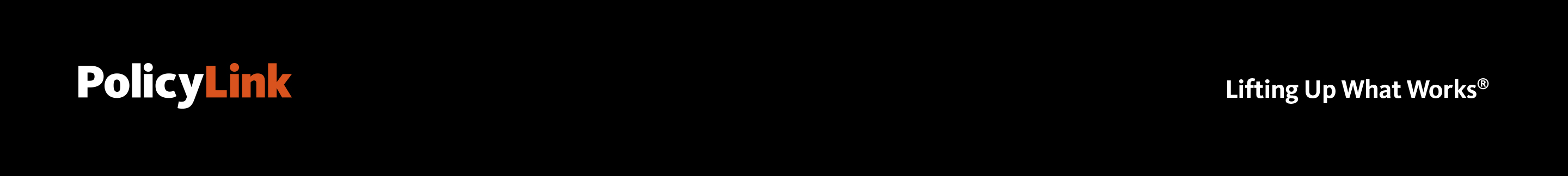 Equity Leadership
Evaluation strategy:  Increased number of equity leaders weighing in on water & climate policy issues through high power, high capacity Water Equity & Climate Resilience Caucus and Clean Water for All campaign, including:

in federal policymaking processes
in local communities where PolicyLink engages in placed based work
in communities where caucus members are leading campaigns to advance water equity and build climate resilience
in CA legislature and with public utilities
Result: The 100 million have agency in water infrastructure policy making processes that shape their lives.
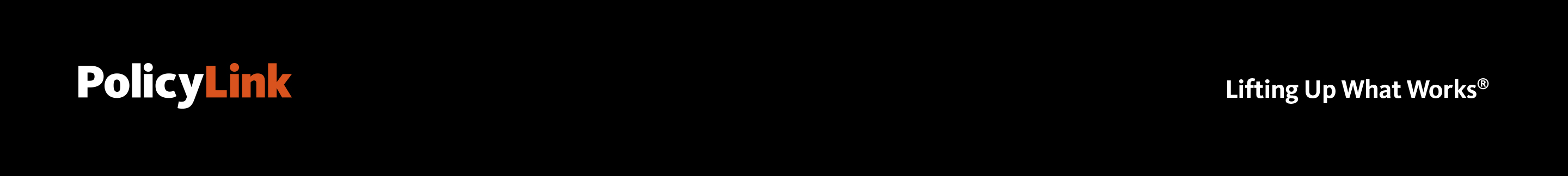 Collective Impact?
Result: population level impact
Indicator:  measures of demonstrated change
Would aligning results make us more powerful and effective? 
Are there different results you are working from that could strengthen collective focus?
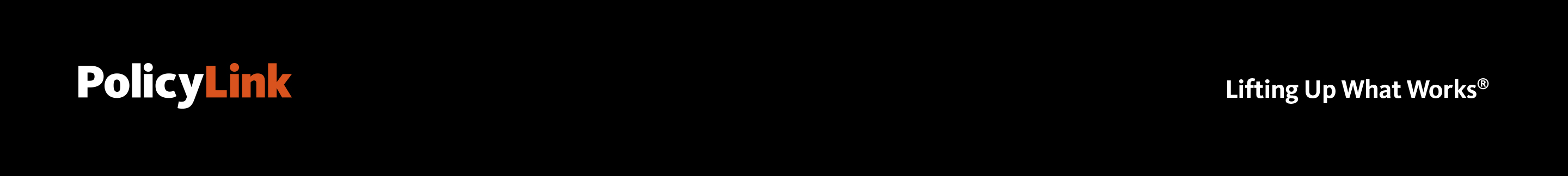